Рождественские ёлочки  - на стол!
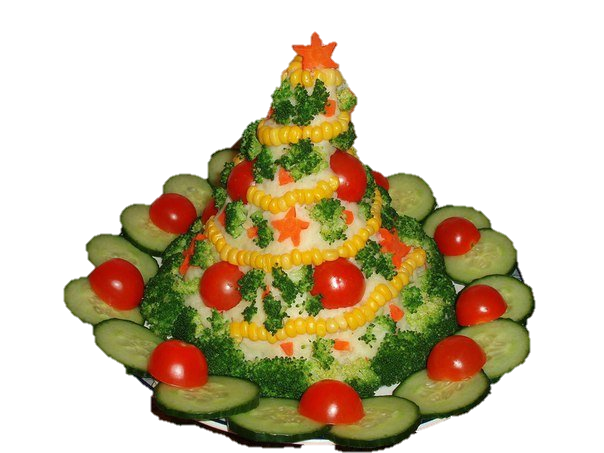 Идеи подачи салатов 
для учащихся 
5-11 классов
Автор:
Ольга Михайловна Степанова,                      учитель английского языка 
МБОУ «Цивильская СОШ №1 
имени Героя Советского Союза                             М.В. Силантьева»
города Цивильск Чувашской Республики
2019
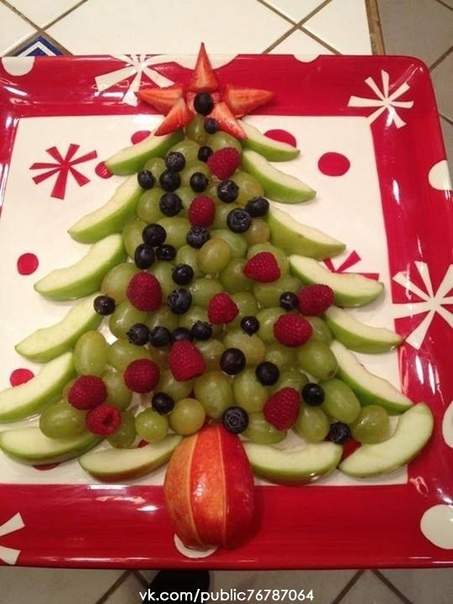 Яблочная ёлка

Ингридиенты:
Яблоки зеленые
Яблоки красные
Ягодки из-под компота
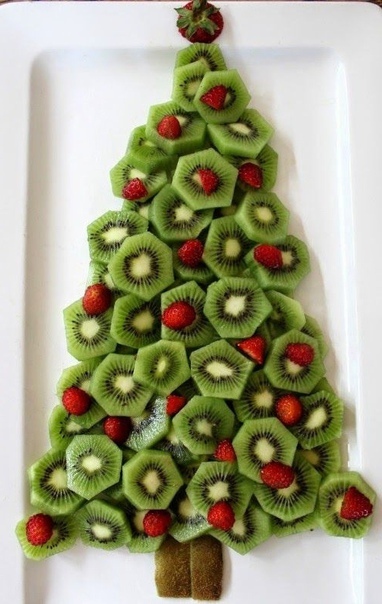 Киви ёлочка
Ингридиенты:
 Киви
Ягоды (можно свежие, можно из-по компота)
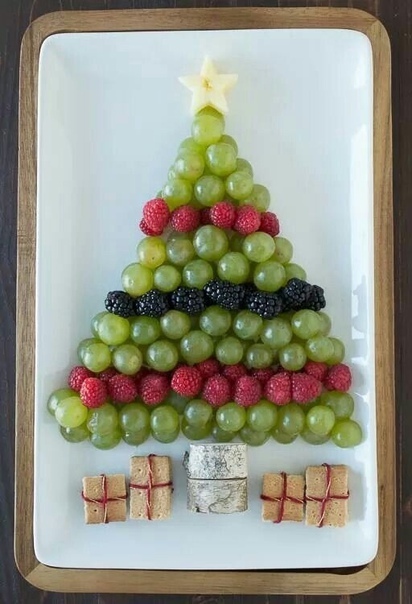 Виноградная ёлочка
Ингридиенты:
 виноград
 ягоды любые для украшения
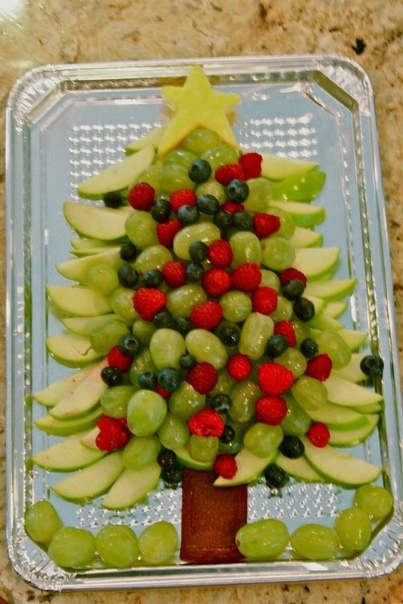 Ёлочка яблочно-виноградная

Ингридиенты:
 яблоки зеленые
 виноград
 ягоды любые для украшения
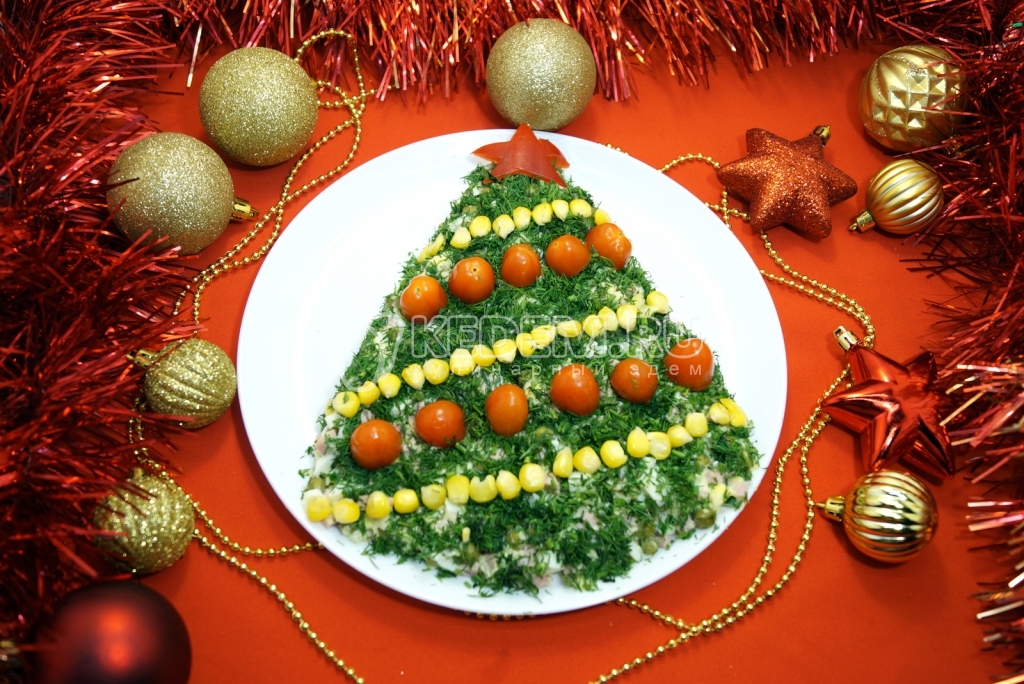 Ёлочка «Оливье»

Раскладываем Оливье в форме ёлки и украшаем маленькими помидорчиками и кукурузой.
Это были «лежачие» ёлочки. 
А теперь – ёлочки «стоячие» :)
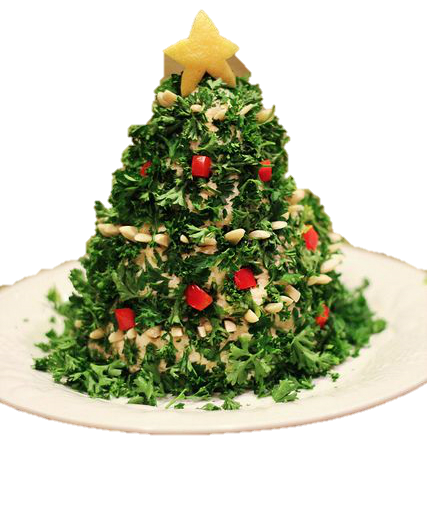 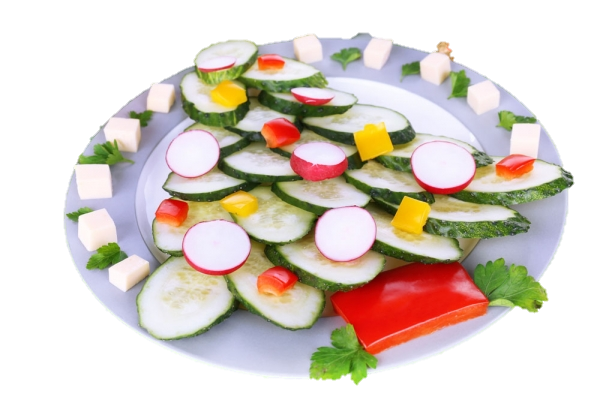 Ёлочка фруктовая!
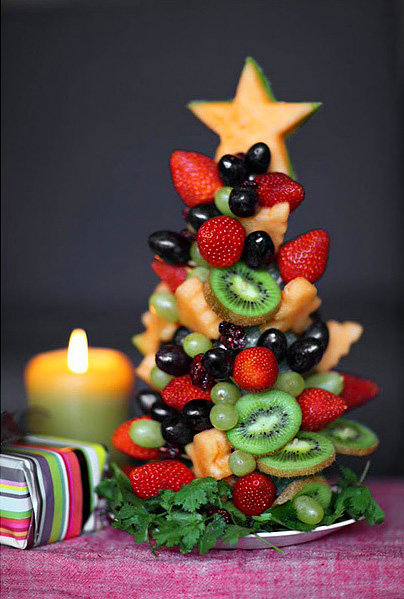 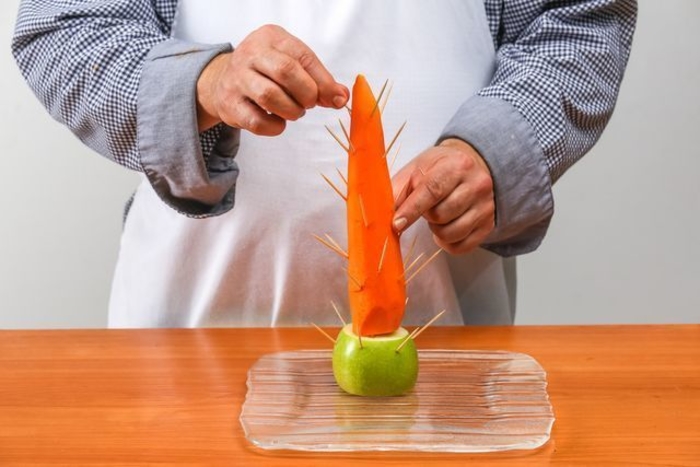 Ингридиенты:
Клубника
Банан
Киви
Слива
Виноград зеленый
Виноград черный
Яблоко
Груша
Зелень
Морковь.
Все фрукты кусочками нанизываем на морковь с помощью обыкновенных зубочисток и ёлочка готова!
Сырная ёлочка
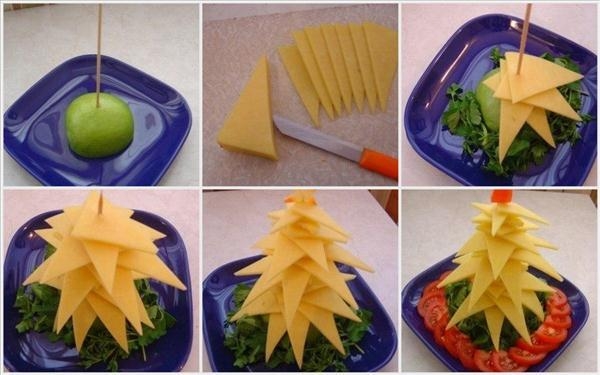 Огуречная ёлочка
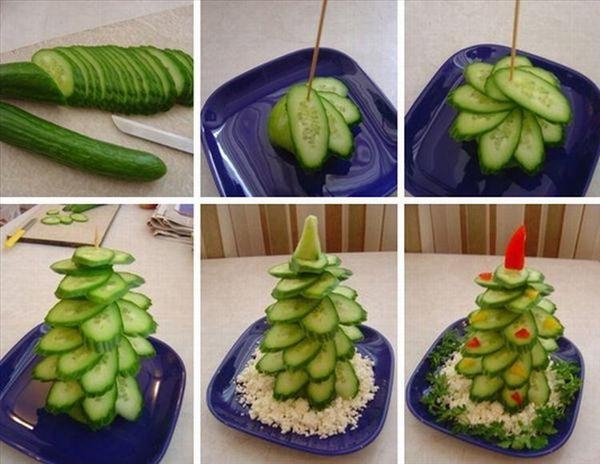 Ёлочка конфетная!
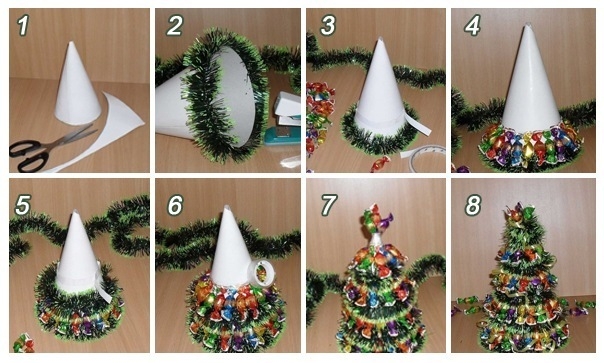 Легко, просто и красиво!

С рождеством!

С новым годом!
Источник: 
Болотова О Рецепты новогодних салатов в виде ёлки http://u-f.ru/Article/u202/2012/12/15/649073  

Изображения взяты на сайте    http://yandex.ru 	
Условия использования сайта https://yandex.ru/legal/fotki_termsofuse/